Jolly Grammar 
5a-9
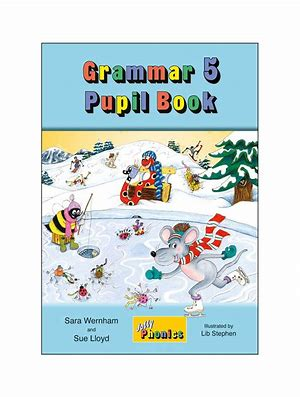 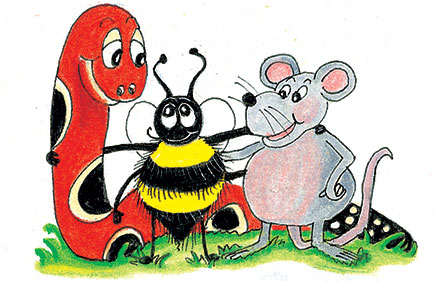 Parsing & Sentence Walls
The hesitant cat slowly climbs a tall tree.
The hesitant cat slowly climbs a tall tree.
The hesitant cat slowly climbs a tall tree.
The hesitant cat slowly climbs a tall tree.
The hesitant cat slowly climbs a tall tree.
The hesitant cat slowly climbs a tall tree.
The hesitant cat slowly climbs a tall tree.
Subject


 cat
  
 
 
 The hesitant
Verb


 climbs



 slowly
Object


tree 


 
 a tall
Let’s review
Soft c.
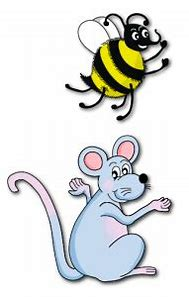 Activity Page 
Prefixes
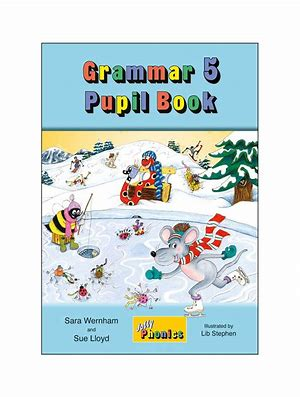 different
different   ●
different   ●
 difference
different   ●
 difference
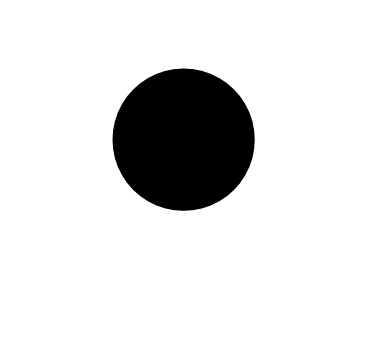 different   ●
 difference
 
 confident
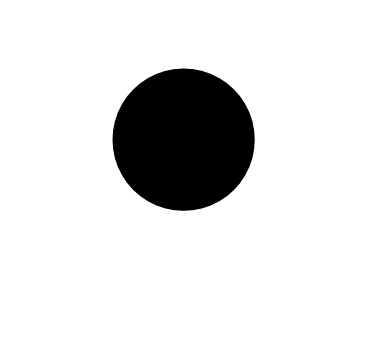 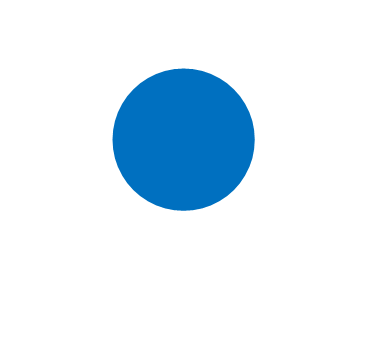 different   ●
 difference
 
 confident
 confidence
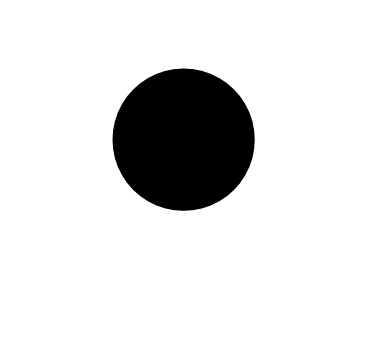 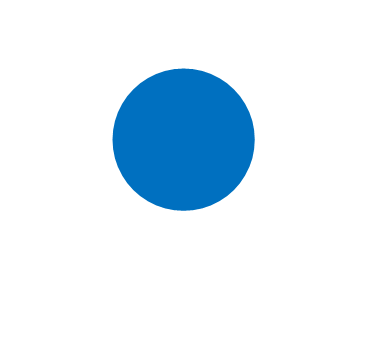 different   ●
 difference
 
 confident
 confidence
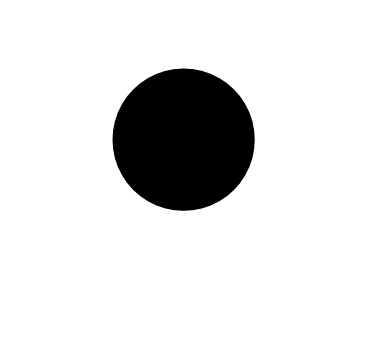 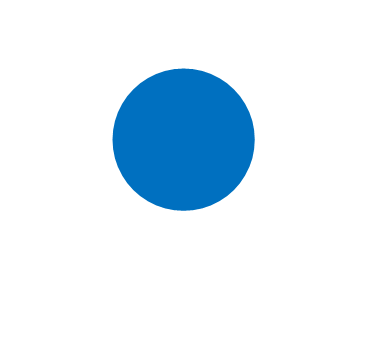 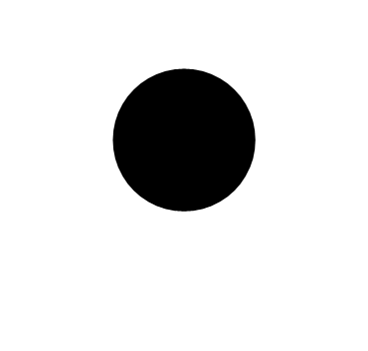 Spelling List
<-ency>
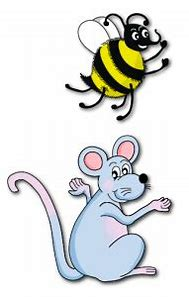 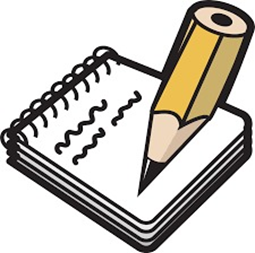 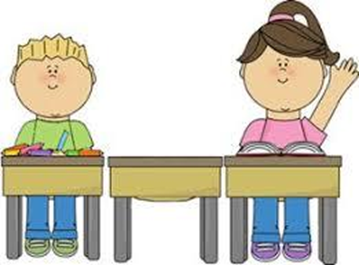 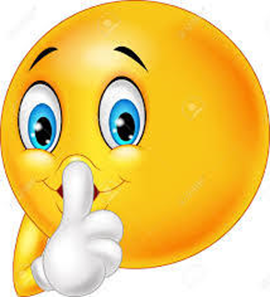 absence       silence       sentence
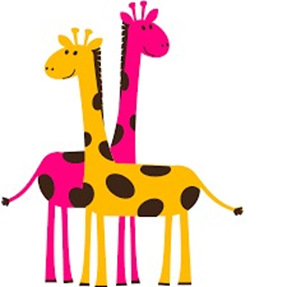 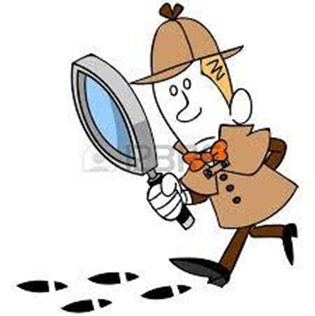 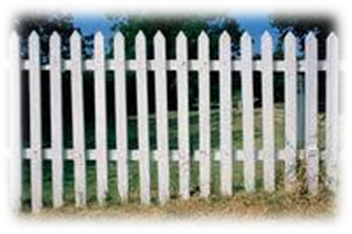 evidence     difference       fence
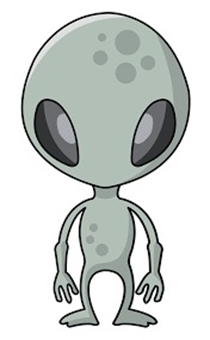 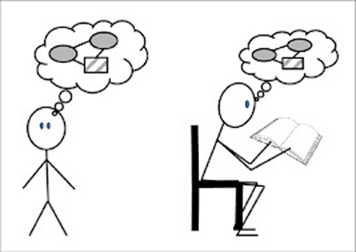 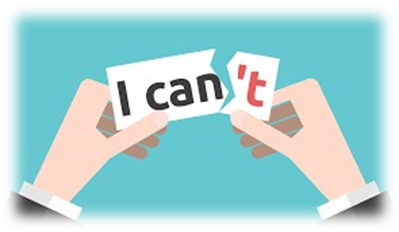 existence       coherence    confidence
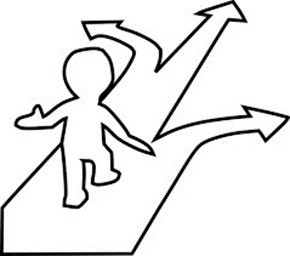 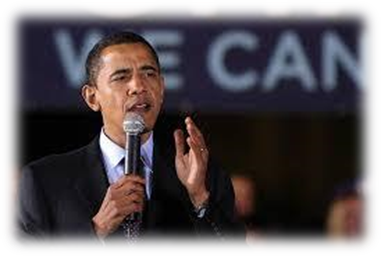 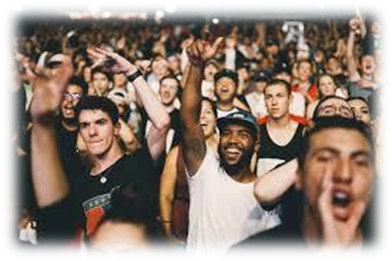 eloquence       preference      audience
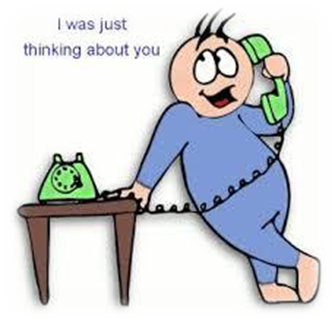 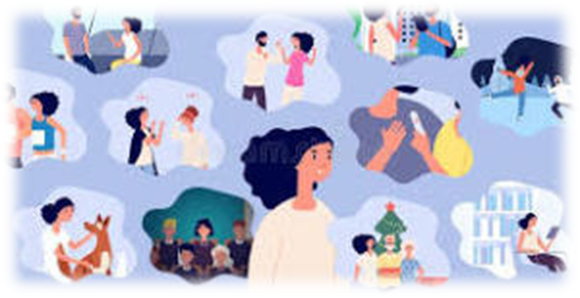 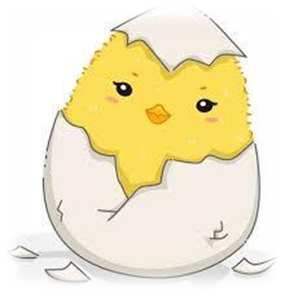 coincidence  emergence   experience
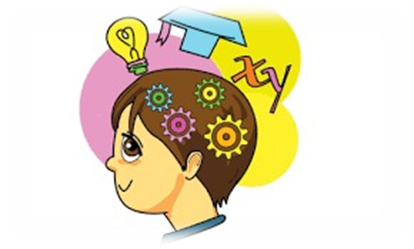 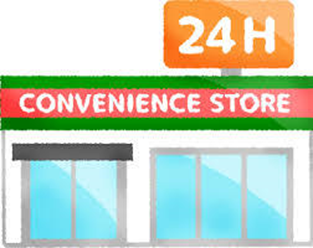 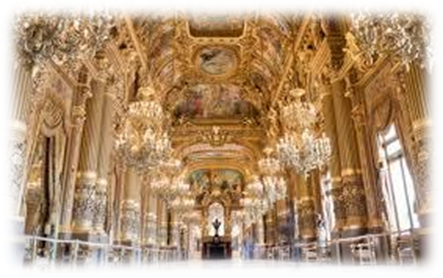 opulence     intelligence    convenience
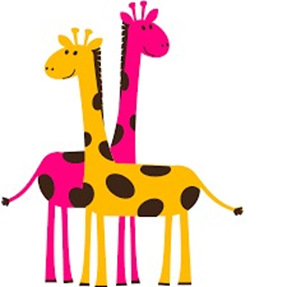 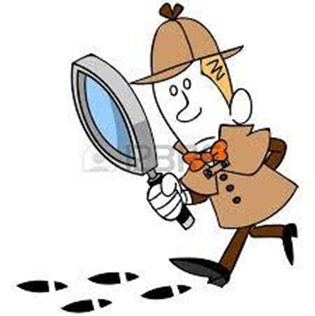 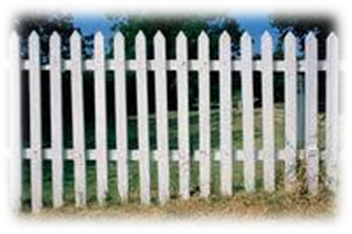 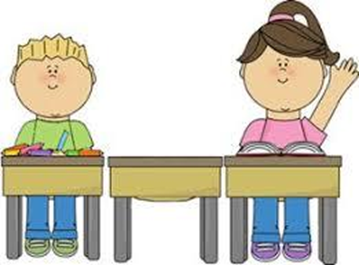 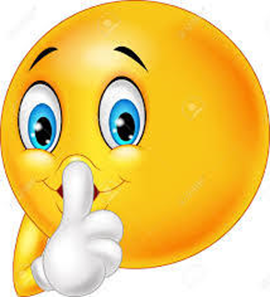 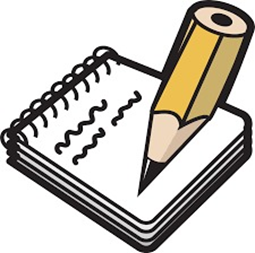 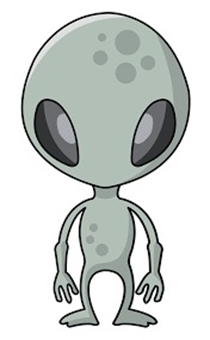 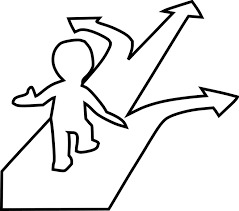 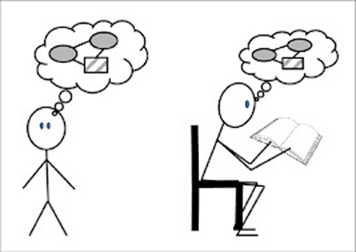 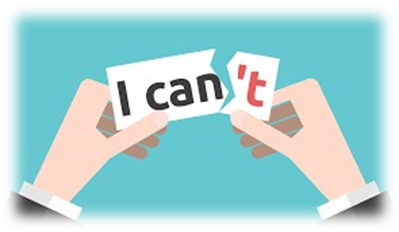 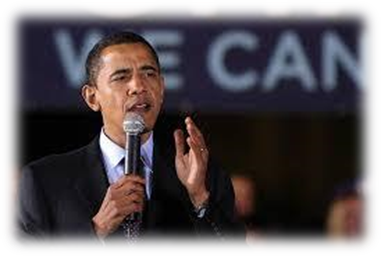 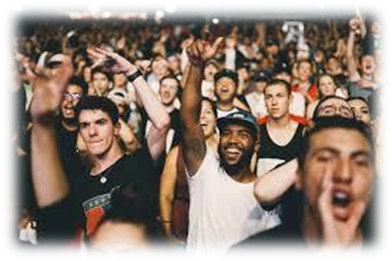 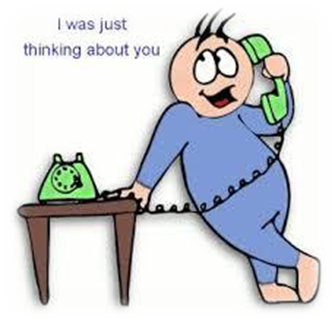 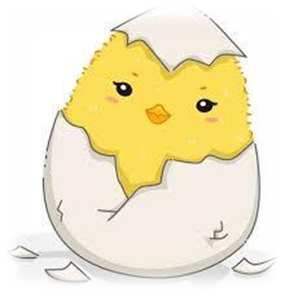 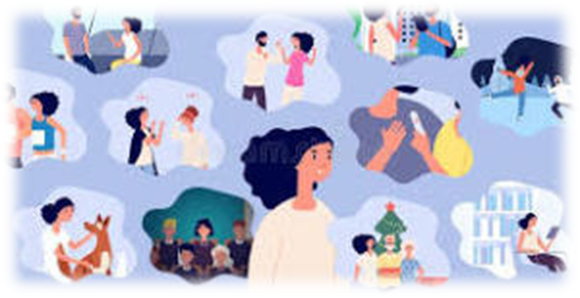 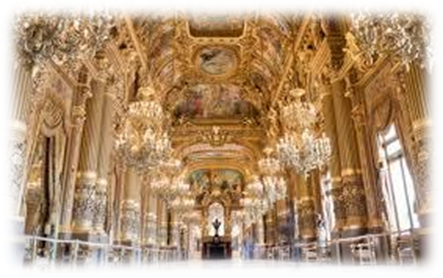 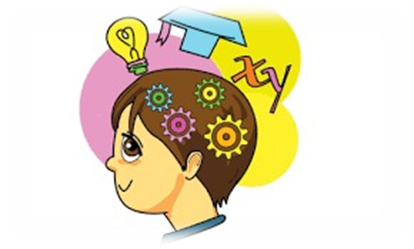 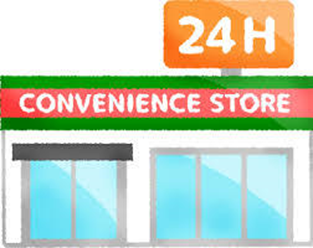 Activity Page:
Spelling
<-ency>
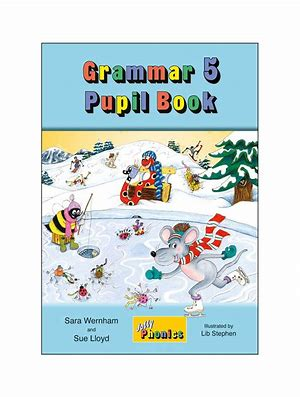 clearance
clearance
 confidence
clearance
 confidence
 annoyance
clearance
 confidence
 annoyance
 assistance
clearance
 confidence
 annoyance
 assistance
 guidance
clearance
 confidence
 annoyance
 assistance
 guidance
 preference
clearance
 confidence
 annoyance
 assistance
 guidance
 preference
 acceptance
clearance
 confidence
 annoyance
 assistance
 guidance
 preference
 acceptance
 difference
clearance
 confidence
 annoyance
 assistance
 guidance
 preference
 acceptance
 difference
 emergence
clearance
 confidence
 annoyance
 assistance
 guidance
 preference
 acceptance
 difference
 emergence
 existence
audience
audience
 disappearance
audience
 disappearance
 disturbance
audience
 disappearance
 disturbance
 attendance
audience
 disappearance
 disturbance
 attendance
 eloquence
audience
 disappearance
 disturbance
 attendance
 eloquence
 opulence
audience
 disappearance
 disturbance
 attendance
 eloquence
 opulence
 acquaintance
audience
 disappearance
 disturbance
 attendance
 eloquence
 opulence
 acquaintance
 coincidence
audience
 disappearance
 disturbance
 attendance
 eloquence
 opulence
 acquaintance
 coincidence
 coherence
audience
 disappearance
 disturbance
 attendance
 eloquence
 opulence
 acquaintance
 coincidence
 coherence
 absence
audience
 disappearance
 disturbance
 attendance
 eloquence
 opulence
 acquaintance
 coincidence
 coherence
 absence
 brilliance
audience
 disappearance
 disturbance
 attendance
 eloquence
 opulence
 acquaintance
 coincidence
 coherence
 absence
 brilliance
 advance
Dictation
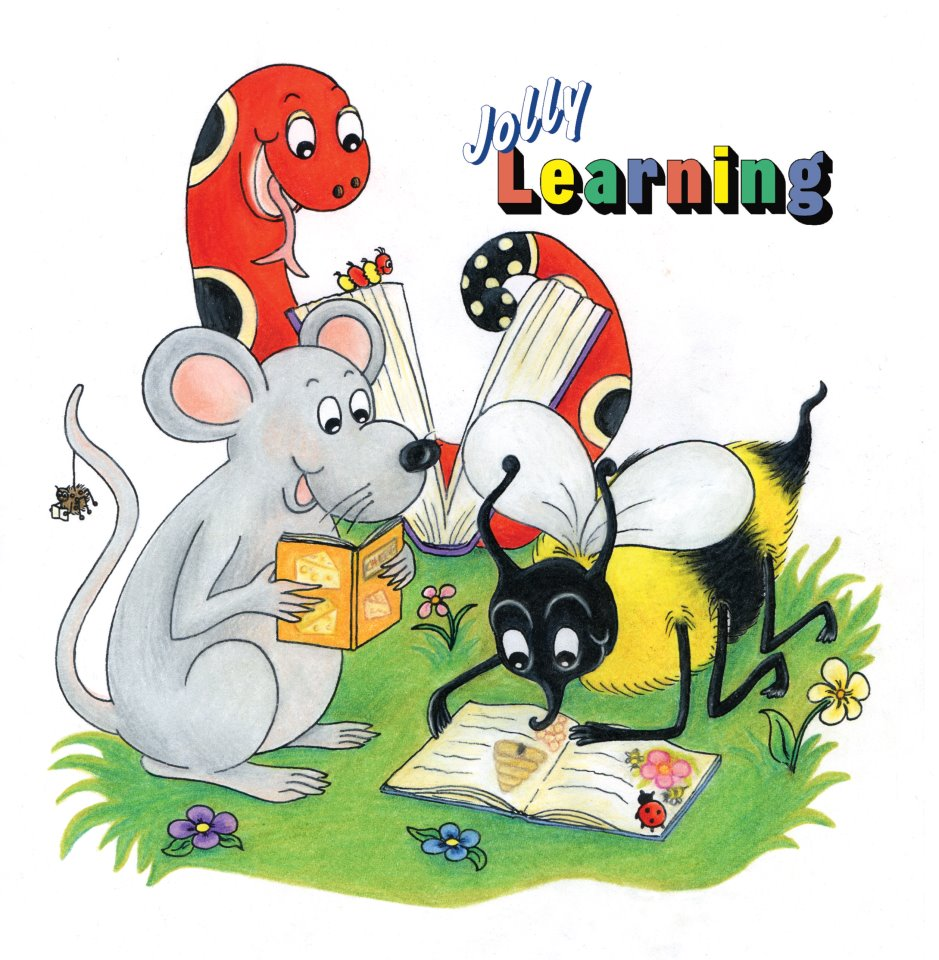 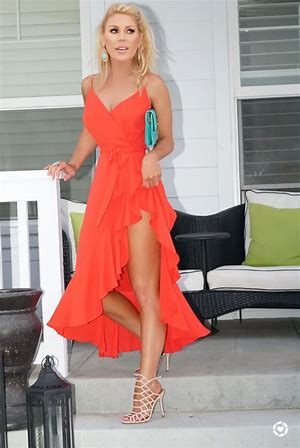 “The orange dress is my preference,” admitted the customer.
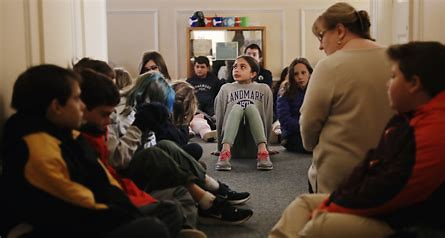 They waited in silence during her absence.
He spoke with great eloquence about his recent experience.
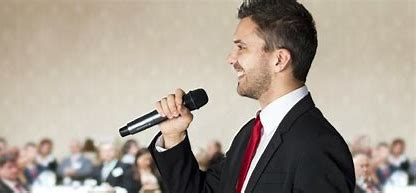 Thank you. 

See you 
next time!
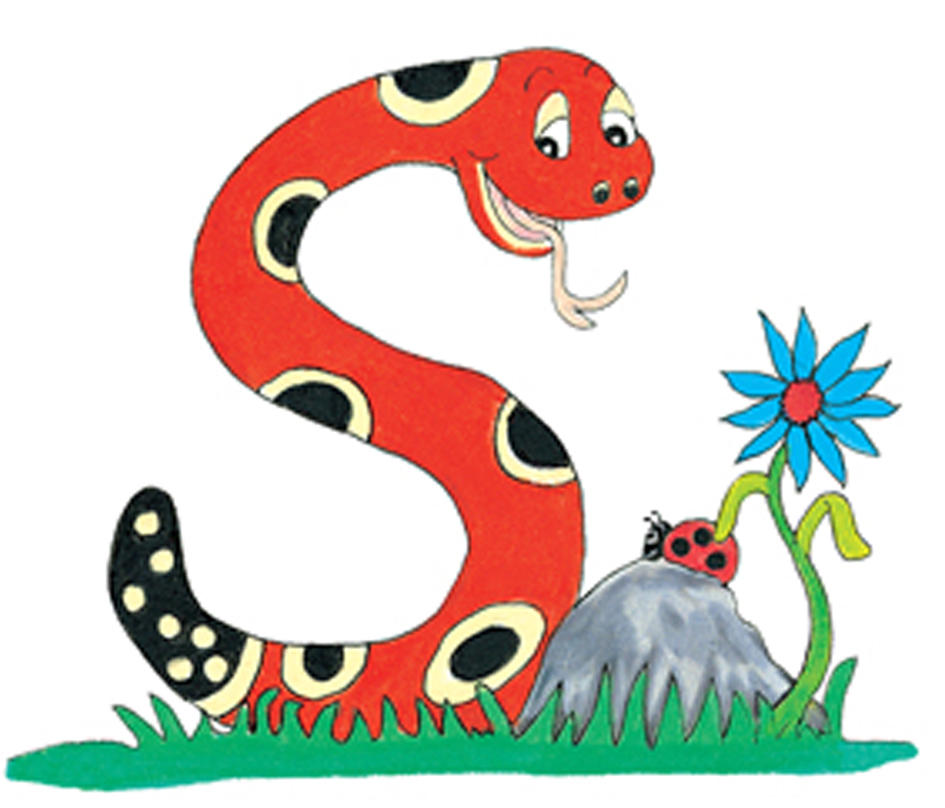